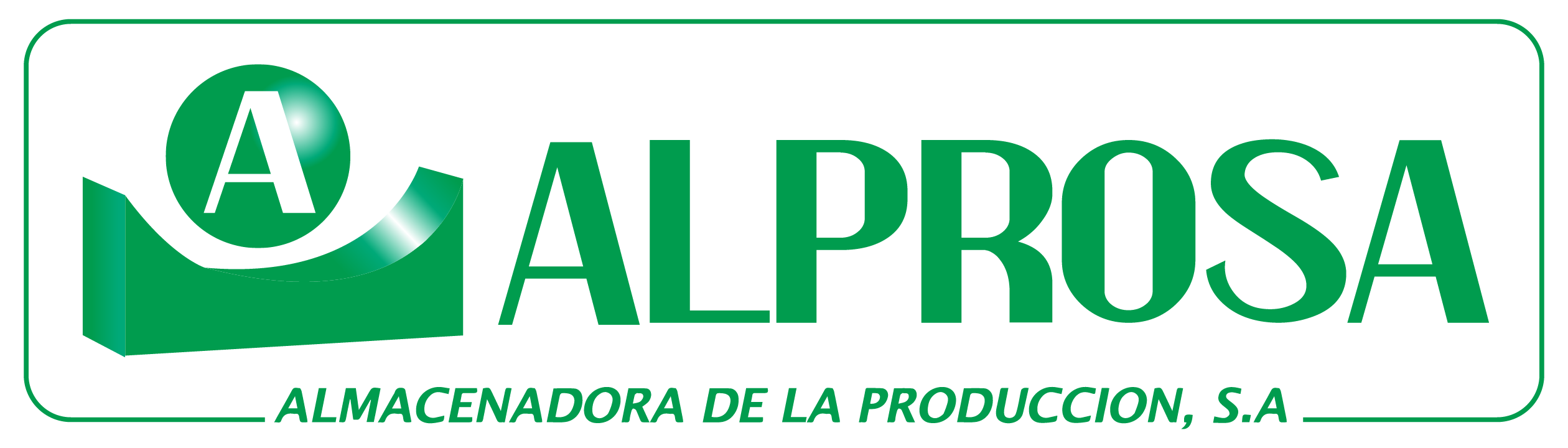 A NUESTROS CLIENTES SE LES INFORMA NUESTRA NUEVA UBICACIÓN DE OFICINA CENTRALES13 CALLE 3-40 ZONA 10 EDIFICIO ATLANTIS . 5TO. NIVEL OF. 506 TELEFONOS: 2296-6038 / 2296-6039
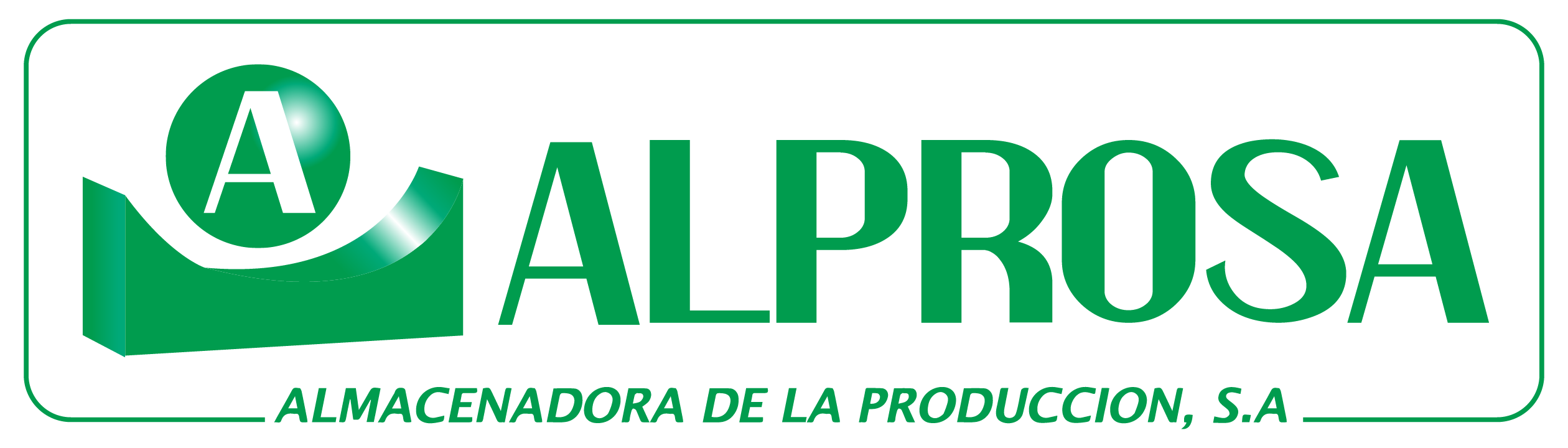